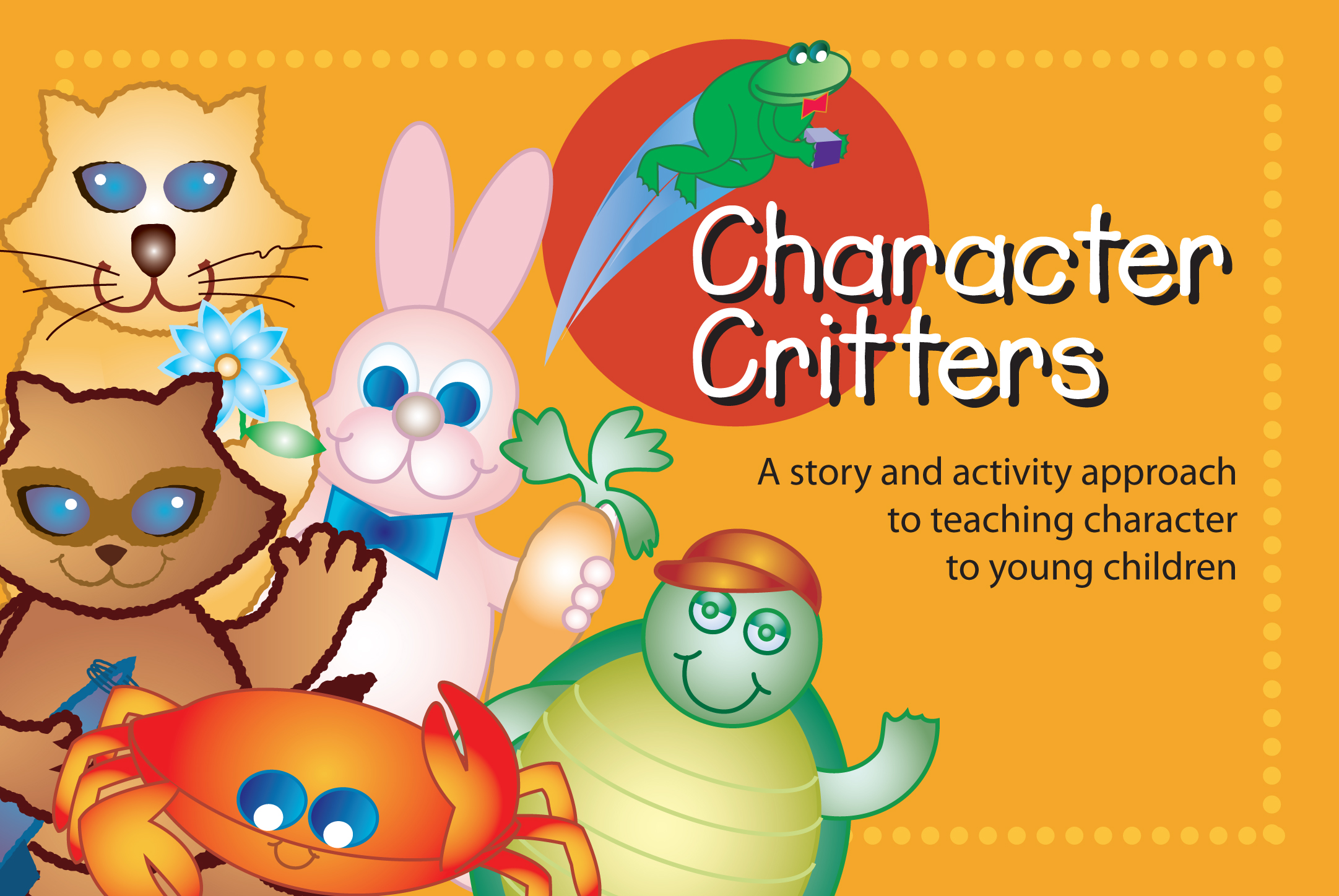 Character Critters
State OHCE Leaders Lesson
Presented by:
Janna Kelley
Extension Educator, FCS/4-H & CED
Pontotoc County
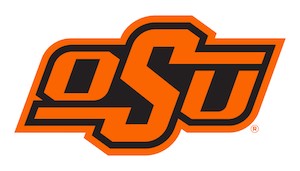 Character Critters
Developed by LSU Agricultural – Louisiana Cooperative Extension Service. 
Adopted by OSU Cooperative Extension Service in 2001
Still used by some Educators today
OHCE State Leaders Lesson July 2023
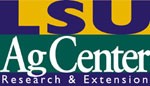 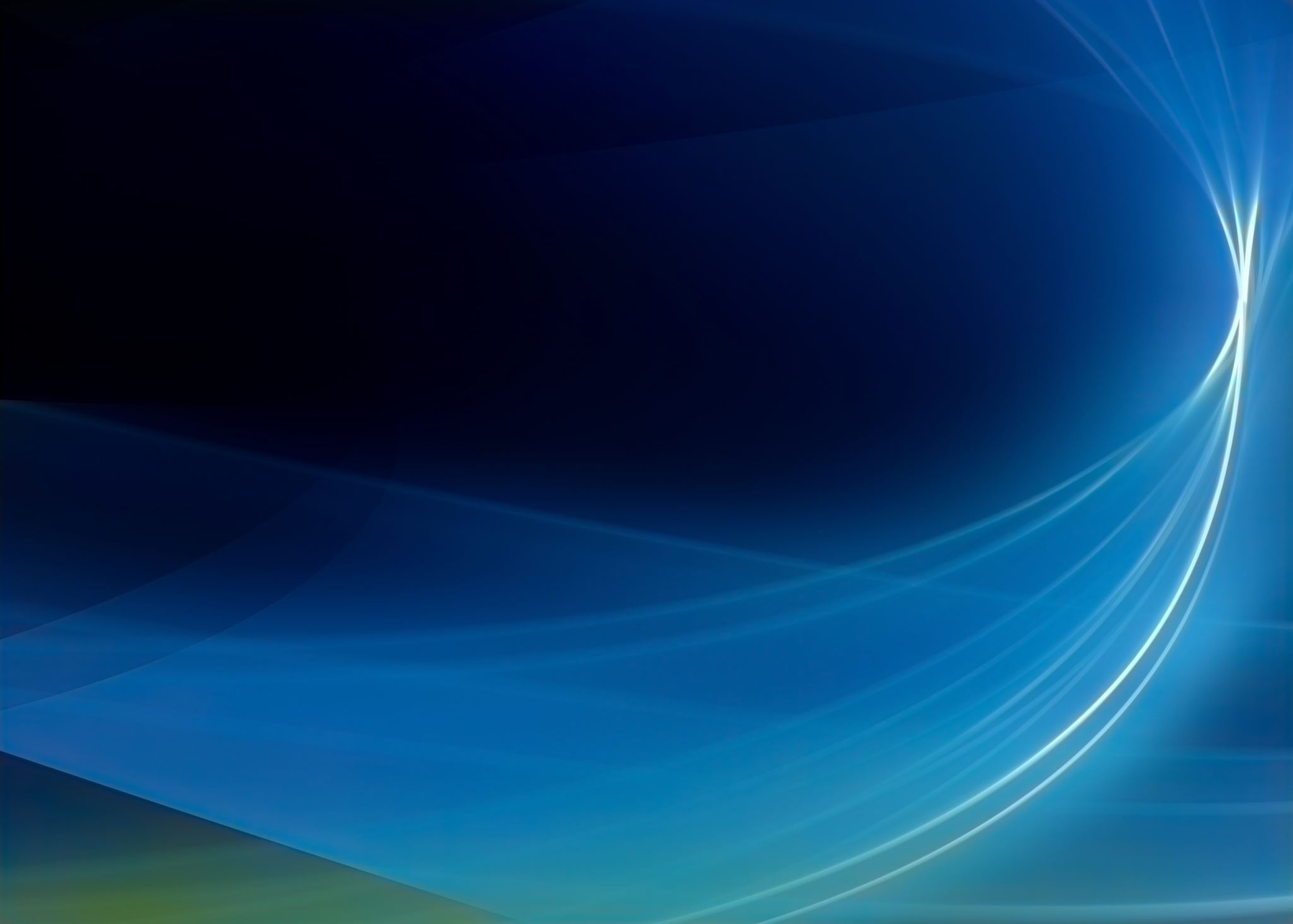 Character Critters Overview
Responsibility
Caring
Trustworthiness
Fairness
Citizenship
Respect
Key Elements in Character Development
Let’s Meet the Cast of Character Critters
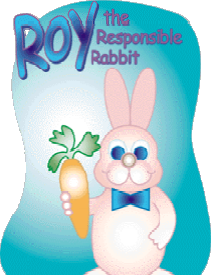 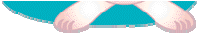 Roy the Responsible Rabbit
Says:
Do what you are supposed to do.
Keep on trying.
Always do your best.
Help friends and family.
Carrie the Caring Cat
Says:
 
Be kind to people.
Show friends and family you care.
Say please and thank you.
Help people.
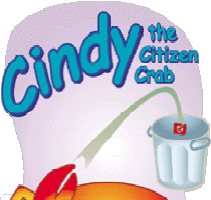 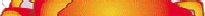 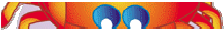 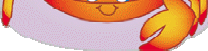 Cindy the Citizen Crab
Says:
Cooperate.
Obey rules.
Respect people in charge.
Do not litter.
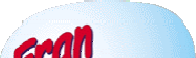 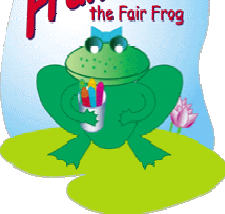 Fran the Fair Frog
Says:
Know and follow the rules.
Share with friends and family.
Listen to friends and family.
Not blame family and friends.
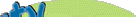 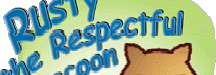 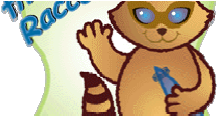 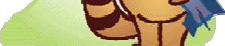 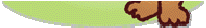 Rusty the Respectful Racoon
Says:
Be kind to friends and family.
Use good manners.
Not to hit or hurt.
Talk about problems.
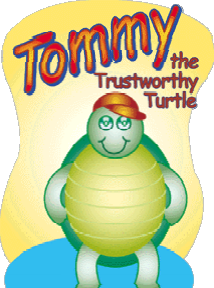 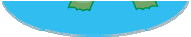 Tommy the Trustworthy Turtle
Says: 

Tell the truth.

Follow the rules.

Not to take things that do not belong to you.
Do what you say you will do.
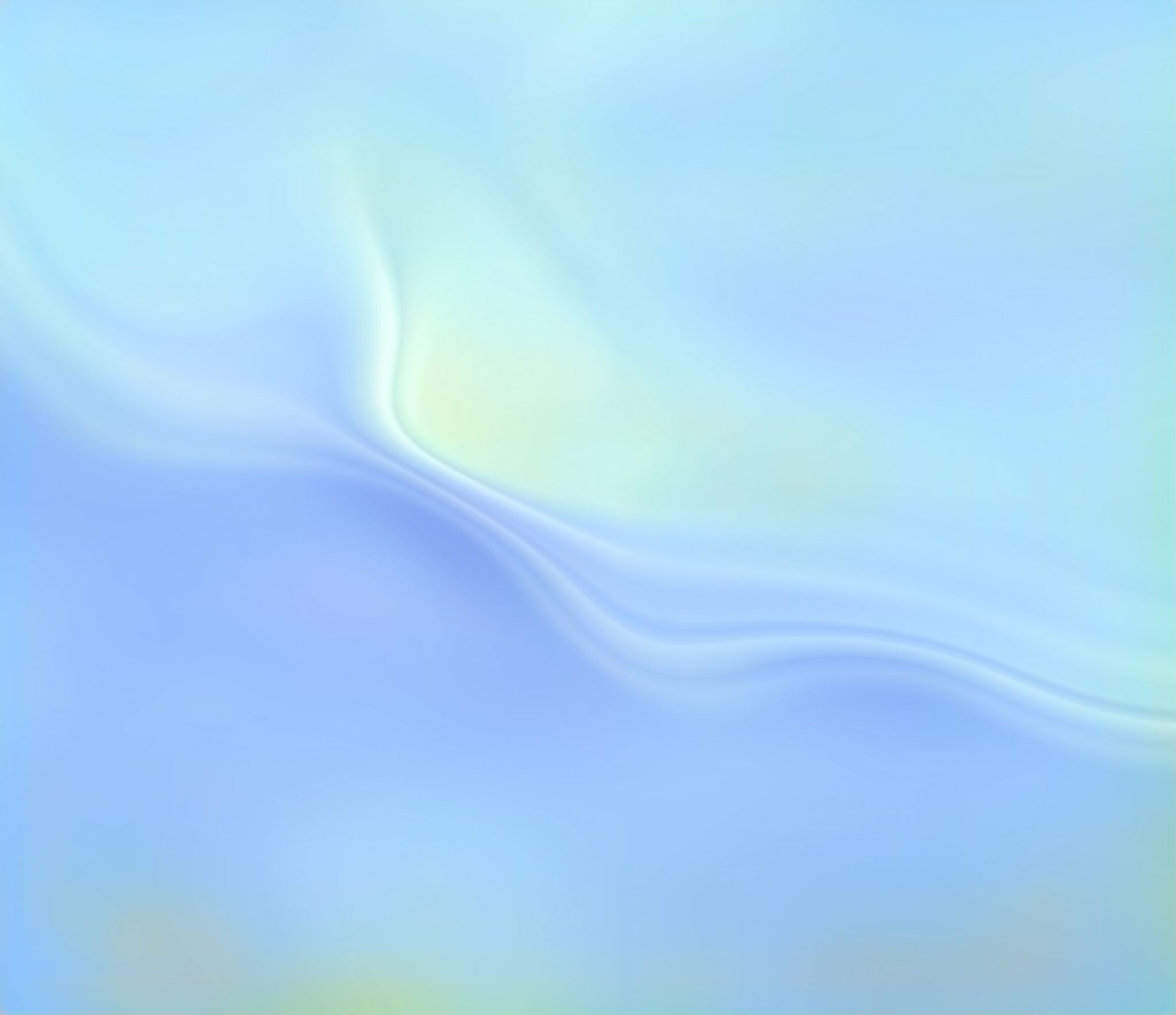 Character Critters Activities
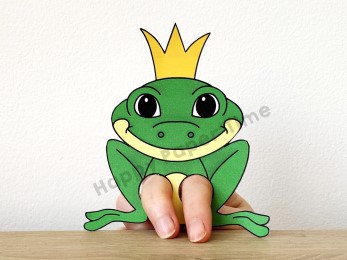 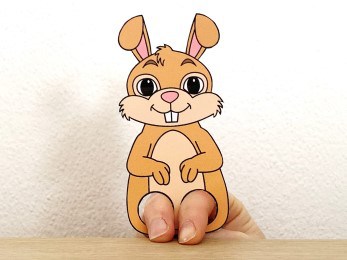 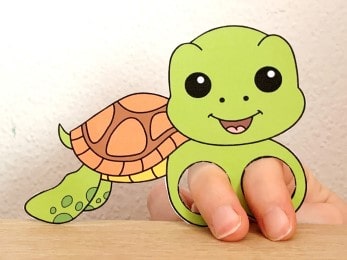 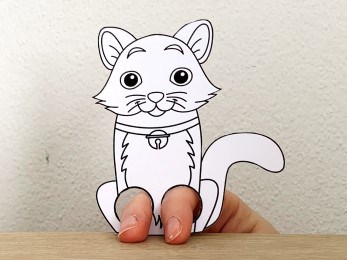 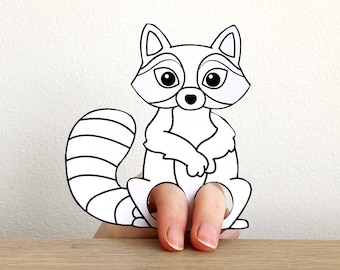 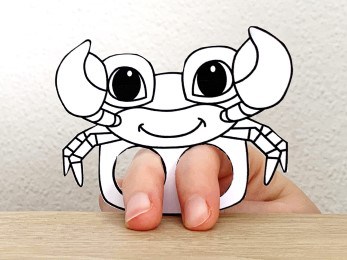 Master Sewing Volunteers Making Puppets Patterns
Finger puppets 
Brainstorm puppet ideas
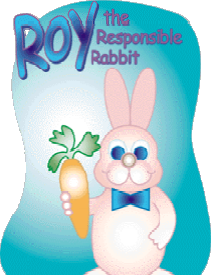 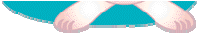 Practice
Roy the Responsible Rabbit
[Speaker Notes: Have member read the story. Group respond to questions. 
Brainstorm activities you might could do to show being responsible.]
Plant Carrot Seeds in a Cup
EVALUATION
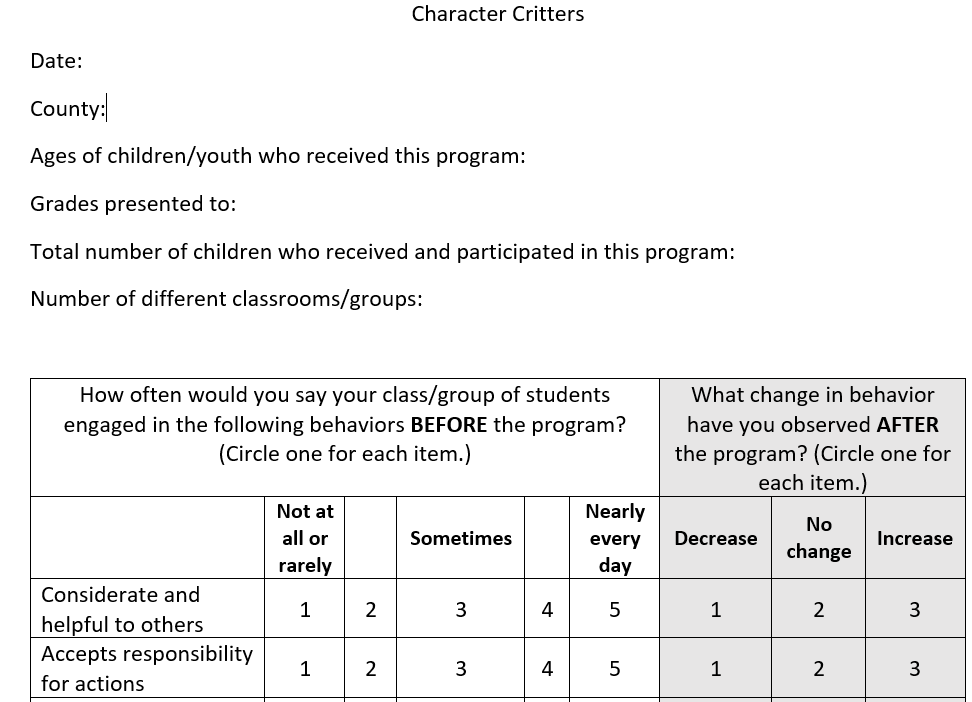